Redmineを対象としたRubyライブラリの依存関係問題解析手法
コンピュータサイエンス専攻　ソフトウェア工学講座
博士前期課程２年　肥後研究室
豊永 民哉
2024年2月8日
プロジェクト管理ソフトウェアRedmine
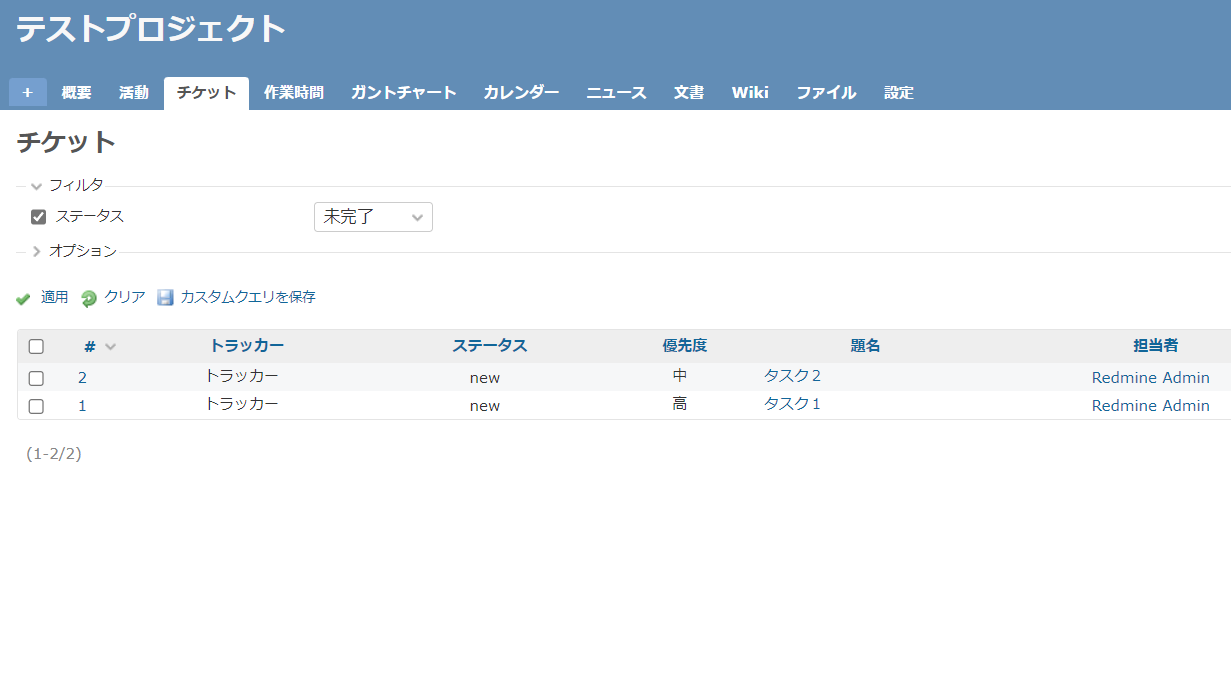 1
[1] https://www.redmine.org/
[Speaker Notes: Redmineとはプロジェクト管理用のOSSであり
様々な企業などで主にソフトウェア開発で利用されている。


##########################
Redmineとはプロジェクト管理用のOSS
主にソフトウェア開発などで利用されている
様々な企業で採用されている
Redmineの主な機能
チケット：ソフトウェア開発で頻繁に利用されるタスク管理機能
ガントチャート：作業スケジュールを可視化する機能
Wiki：ナレッジ、文書の共有機能
プラグインの追加
さらなる機能の追加]
プロジェクト管理ソフトウェアRedmine：チケット
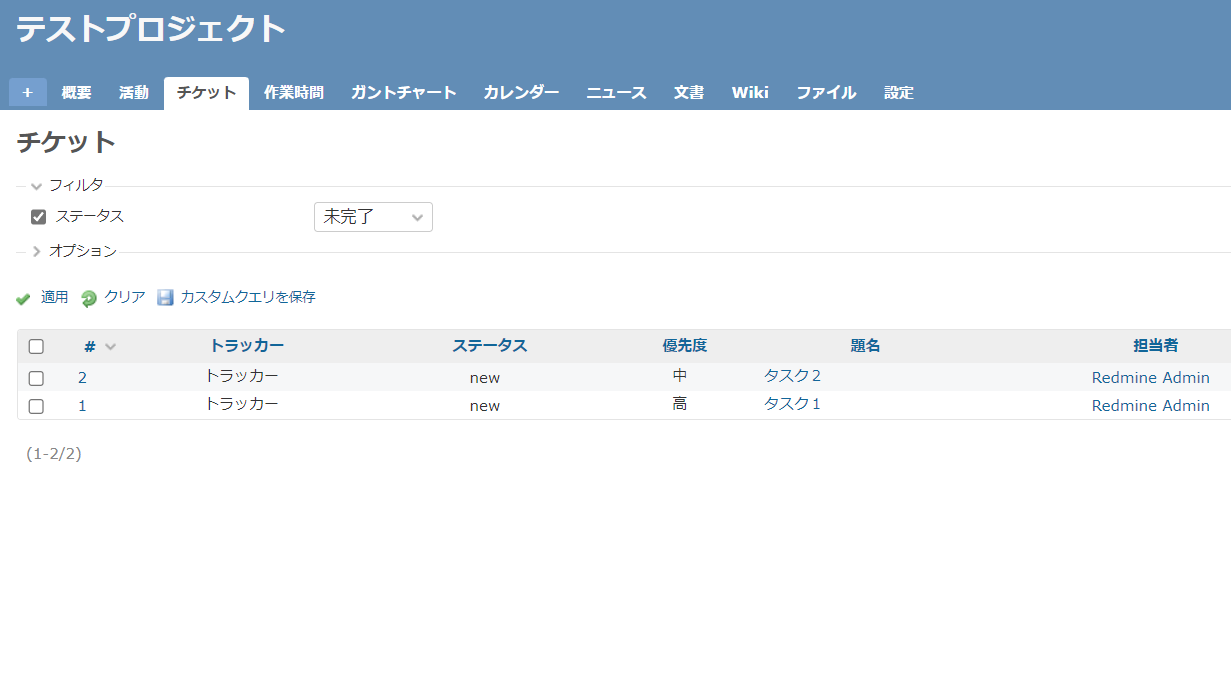 チケット
ソフトウェア開発で頻繁に利用されるタスク管理機能
2
[1] https://www.redmine.org/
[Speaker Notes: Redmineにはチケット機能を中心として様々な機能があります。
チケットとはソフトウェア開発で頻繁に利用されるタスク管理機能である。]
プロジェクト管理ソフトウェアRedmine：プラグイン
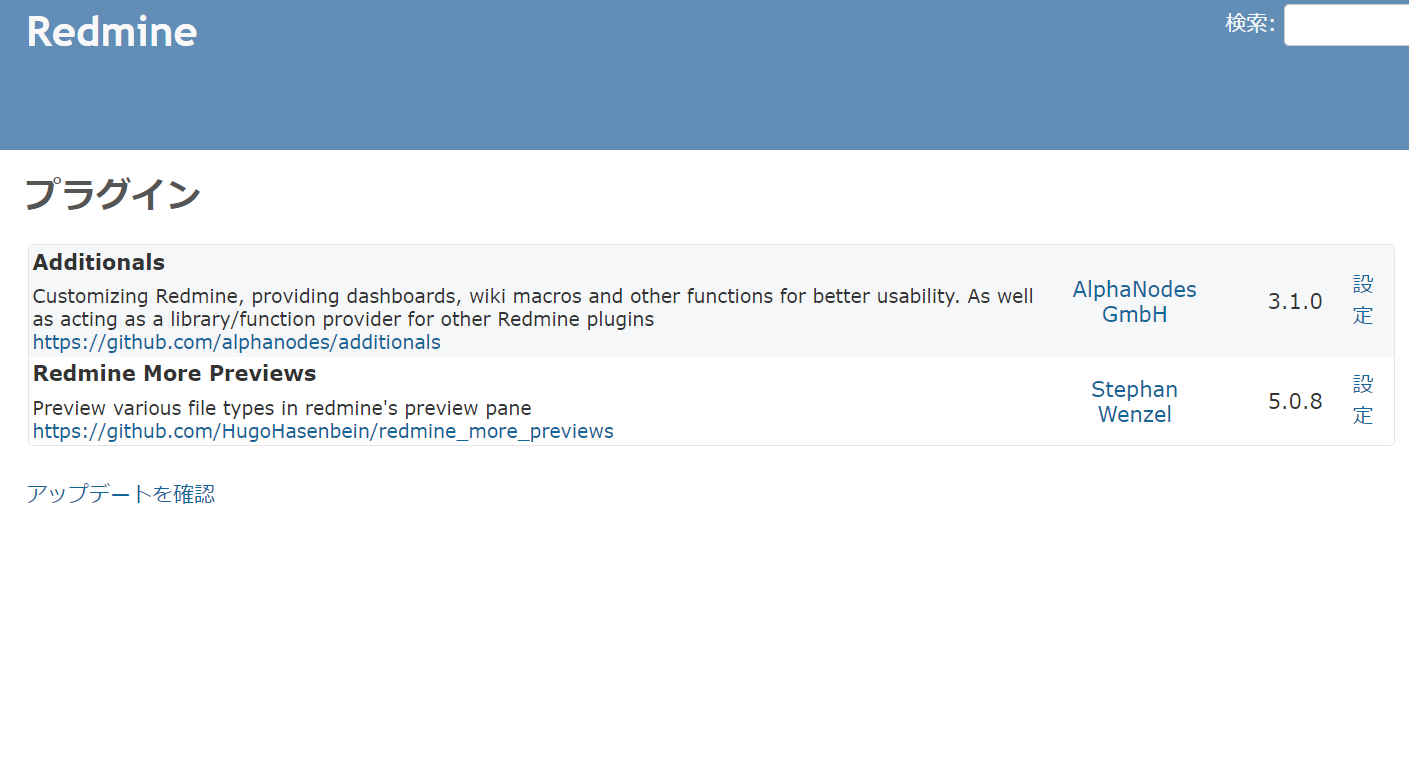 プラグインにより
新たな機能の追加が可能
[2] https://github.com/alphanodes/additionals
[3] https://github.com/HugoHasenbein/redmine_more_previews
3
[Speaker Notes: また、プラグインをインストールすることができ、それにより新たな機能の追加ができる。]
Redmineプラグインとその問題点
Redmineのプラグイン
RedmineとプラグインはどちらもRubyライブラリに依存
複数のプラグインをインストールすることが可能
しかし、依存関係問題により
ビルドエラー
実行エラー
想定外の動作
4
[Speaker Notes: Redmineのプラグインは複数を同時にインストールすることができるが、
RedmineとプラグインはどちらもRubyのライブラリに依存しているため、
依存関係問題が起こることがある。
それによってビルドエラーや実行エラー、想定外の動作が引き起こされ、
ユーザのプラグイン利用を阻んでいる。]
Redmine内の依存関係
Redmineに複数のプラグインがインストールされていた場合
ノード：名前とバージョン
エッジ：依存関係、バージョン指定
1.0以上
1.1のみ
1.5のみ
1.5のみ
LibraryC 1.5
pluginA 1.1
Redmine 4.0
LibraryE 1.5
1.2のみ
1.1以上
1.0以上
libraryD 1.2
pluginB 2.1
5
[Speaker Notes: Redmine内の依存関係について説明する。
Redmineに複数のプラグインがインストールされていた場合はRedmine内のソフトウェアの依存関係は以下のようになっている。
ノードはソフトウェアを表しの名前とバージョンが書かれている、またエッジはソフトウェアの依存関係とバージョン指定を表す。
ここで、RedmineとプラグインA,B、LibraryC,D,Eがインストールされており、RedmineはプラグインA、B、ライブラリのCに依存している。
また、RedmineはpluginAに対してバージョン1.1以上でなければならないという指定が導入されている。
ここからは実際のRedmine依存関係問題について紹介する。]
Redmineの依存関係問題 1/4
依存関係問題[4]発生シナリオ
1. Redmine4.0のインストール
2. redmine_hourglass1.1.0のインストール
3. faker1.7.3がインストールされる
4. i18nのバージョンが決定不可に
Redmine4.0
6
[4]https://github.com/hicknhack-software/redmine_hourglass/issues/139
[Speaker Notes: ここではRedmineとプラグインであるredmine_hourglassにおける依存関係問題について実際の例を用いて紹介する。
順を追って説明していきます。
まず、Redmineの4.0がインストールされる]
redmineの依存関係問題 2/4
依存関係問題[4]発生シナリオ
1. Redmine4.0のインストール
2. redmine_hourglass1.1.0のインストール
3. faker1.7.3がインストールされる
4. i18nのバージョンが決定不可に
Redmine4.0
redmine_hourglass1.1.0
7
[4]https://github.com/hicknhack-software/redmine_hourglass/issues/139
[Speaker Notes: 次にredmine_hourglassの1.1.0がインストールされる]
redmineの依存関係問題 3/4
依存関係問題[4]発生シナリオ
1. Redmine4.0のインストール
2. redmine_hourglass1.1.0のインストール
3. faker1.7.3がインストールされる
4. i18nのバージョンが決定不可に
Redmine4.0
1.7.3のみ
redmine_hourglass1.1.0
faker1.7.3
8
[4]https://github.com/hicknhack-software/redmine_hourglass/issues/139
[Speaker Notes: redmine_hourglassが依存するfakerライブラリが依存指定によってバージョン1.7.3に決定される。]
redmineの依存関係問題 4/4
依存関係問題[4]発生シナリオ
1. Redmine4.0のインストール
2. redmine_hourglass1.1.0のインストール
3. faker1.7.3がインストールされる
4. i18nのバージョンが決定不可に
決定不可
1.6.0のみ
Redmine4.0
i18n ???
0.5以上、0.6未満
1.7.3のみ
redmine_hourglass1.1.0
faker1.7.3
9
[4]https://github.com/hicknhack-software/redmine_hourglass/issues/139
[Speaker Notes: 最後に、i18nのバージョンが決定されるが、redmineとfakerどちらもがi18nに依存しており、その指定が矛盾しているためバージョン決定ができず依存関係問題が発生する。
この問題は実際にgithubのissueを通じて開発者に報告された。]
開発者の依存関係問題への対応 1/2
開発者がredmine_hourglassからfakerへのバージョン指定のみを変更することで、依存関係問題を解消
redmine_hourglassからfakerへの指定
開発者の対応前：1.7.3のみ
開発者の対応後：2.15.1以上、2.16未満
決定不可
1.6.0のみ
Redmine4.0
i18n ???
0.5以上、0.6未満
1.7.3のみ
redmine_hourglass1.1.0
faker1.7.3
10
[5]https://github.com/hicknhack-software/redmine_hourglass/pull/140/commits/9d1f2b936ce64d194a7d5675d4c3b629e952a0b9
[Speaker Notes: 報告されたissueに対し、開発者が対応することでこの依存関係問題は解決した、実際には
redmine_hourglassからfakerへのバージョン指定のみを変更することにより解決が行われた。
以下の図は開発者の対応前で依存関係問題が発生している状態の図である。]
開発者の依存関係問題への対応 2/2
開発者がredmine_hourglassからfakerへのバージョン指定のみを変更することで、依存関係問題を解消
redmine_hourglassからfakerへの指定
開発者の対応前：1.7.3のみ
開発者の対応後：2.15.1以上、2.16未満
1.6.0のみ
Redmine4.0
i18n1.6.0
1.6以上、2.0未満
2.15.1以上、2.16未満
redmine_hourglass1.1.0
faker2.15.1
11
[5]https://github.com/hicknhack-software/redmine_hourglass/pull/140/commits/9d1f2b936ce64d194a7d5675d4c3b629e952a0b9
[Speaker Notes: hourglassからfaekrへのバージョン指定を2.5.1以上、2.6未満へ変更することで開発者は対応を行った。
以下の図は指定を変更することによりfakerのバージョンが2.15.1に決定されさらにi18nのバージョンが1.6.0に定まり依存関係問題が解決した例である。

以上のように依存関係問題が起きていたとしても、そのバージョン指定のみを変更することで解決する可能性があることが分かる。
本研究ではこのような依存関係問題の解決を行います。
ここからは依存関係問題を扱った関連研究について紹介する。]
関連研究
ソフトウェア依存関係問題を取り扱った既存研究
C#(.NET)を対象とした依存関係解決(Nufix)[6]
対象：C#の実行環境とライブラリ
手法：C#開発者の依存関係問題解決プロセスの模倣
Pythonを対象とした依存関係解決(PyCRE)[7]
対象：アプリケーションとライブラリ
手法：Python公式ルールを考慮したヒューリスティックアルゴリズム
これらはC#やPythonなど対象言語に依存した手法であるため、RubyやRedmineに適した依存関係解析手法が必要
12
[6] Zhenming Li et.al.NuFix: escape from NuGet dependency maze (ICSE2022)
[7] Wei Cheng et.al.Conflict-aware inference of python compatible runtime environments with domain knowledge graph (ICSE2022)
[Speaker Notes: ここではソフトウェアの依存関係問題を取り扱った研究例2つについて紹介する。一つ目はC#を対象とした例である。
この例ではC#開発者の依存関係問題解決プロセスを模倣する手法がとられていた。
2つ目はPythonを対象とした例である。
この例ではPython公式のインストールルールを考慮したヒューリスティックアルゴリズムによって依存関係解決がされていた。
以上の2つの手法はC#やPythonに適した手法であるためRuby、Redmineに適した依存関係解析手法が必要とされている。]
本研究の課題と方針
課題
Redmineに適した依存関係解析手法が必要
Rubyを対象とした解析
Redmineプラグインの存在を考慮
ライブラリ間の依存関係を正しく把握する
方針
静的解析を用いてプラグイン、ライブラリの依存解析結果をデータベース化
論理ソルバーを用いて可能性の高い解を求める
13
[Speaker Notes: ここまで、Redmineの依存関係や関連研究について紹介した　それにより、
RemineプラグインやRubyライブラリの依存関係やRuby言語を考慮した手法が必要であることが分かった。
そこで本研究では、静的解析を持ちいたプラグインとライブラリの依存関係の解析と論理ソルバーを用いた手法を提案する。]
手法の概要
本処理
前処理
:入力
前処理1
プラグイン
互換性評価
:処理
プラグインリスト
各プラグインGemfile
ソルバーによる
バージョン探索
Gem
Gem
Gem
Gem
Gem
Ver
データベース
各ライブラリの利用可能バージョン
前処理2
ライブラリ
互換性評価
0.XX
ソフトウェア
バージョンリスト
互換性評価値平均
各ライブラリのソースコード
14
[Speaker Notes: 以下の図は手法の概要である。
前処理では、事前にプラグインの互換性や、ライブラリ間の互換性についてのスコアをバージョンごとに算出し、その結果をデータベースに保存しておく、
本処理では、利用したいプラグインのリストを与え依存するライブラリとの互換性に関するスコアを取得する。
そのスコアの平均値が最大化するような、バージョン組み合わせをソルバーで求めることで、より実行可能性の高いバージョン組み合わせを取得することができる。
ここからは前処理１、２、本処理の順で紹介をします。]
前処理1　プラグイン互換性評価：概要
依存関係のあるプラグインとライブラリ間の各バージョンについて総当たりでスコア(互換性評価値)を求めてDBに保存
前処理1
プラグイン
互換性判定
各プラグインGemfile
Gem
Gem
Gem
Gem
Gem
Ver
データベース
各ライブラリの利用可能バージョン
15
[Speaker Notes: 前処理１では、プラグインとライブラリ間の各バージョンについて互換性評価値というスコアを求めてBDに保存する。
時間の都合上前処理1の詳細は省略します。]
前処理1　プラグイン互換性評価：Gemfile
Rubyのソフトウェアが依存するライブラリとバージョン制約が書かれたファイル
Gemfileを解析することで互換性評価値を算出する

以下の行は
依存するライブラリとしてcofee-scriptバージョン制約として2.4.1以上、2.4.2未満が指定されている例
redmine_hourglass-1.1.0のGemfile
source 'https://rubygems.org'
gem 'uglifier'
gem 'coffee-script', '~> 2.4.1'
gem 'sass', '~> 3.5.1’
gem 'pundit', '~> 1.1.0'
gem 'therubyracer', :platform => :ruby
gem 'slim', '~> 3.0.8'
gem 'js-routes', '~> 1.3'
gem 'momentjs-rails', '>= 2.10.7'
gem 'rswag', '<2.0'
gem 'rspec-core'
gem 'rqrcode', '~> 0.10.1'group :development, :test do
  gem 'rspec-rails', '~> 3.5', '>= 3.5.2'
  gem 'factory_bot_rails', '< 5.0'
  gem 'zonebie'
  gem 'timecop'
  gem 'faker', '1.7.3'
  gem 'database_cleaner'
endif RUBY_VERSION <
gem 'coffee-script’, '~> 2.4.1'
16
[Speaker Notes: GemfileはRubyのソフトウェアが依存するライブラリとバージョン制約が書かれたファイルである。
このようなファイルを解析することで、プラグイン-ライブラリ互換性評価値を算出します。

以下の抜き出された行は依存するライブラリとしてcoffeee-script、バージョン制約として2.4.1以上、2.4.2未満が指定されている例です。
次にプラグインーライブラリ互換性評価値、について紹介します。]
前処理1　プラグイン-プラグイン間互換性評価値
プラグインとライブラリの互換性について評価した値
取得方法
プラグインのGemfileと利用可能なライブラリのバージョンを解析
与えられる値
互換性のあるバージョン組み合わせ：１
互換性のないバージョン組み合わせ：０
17
[Speaker Notes: プラグインーライブラリ互換性評価値とは、プラグインとライブラリ間の依存関係について評価した値のことです。
この値は先ほど紹介したGemfileと利用可能なライブラリのバージョン、に対する解析で求まります。
与えられる値としては、互換性のあるバージョン組み合わせには１、
　　　　　　　　　　　　　互換性のないバージョン組み合わせには０、が割り当てられます。
ここからはステップ1-1の入出力について紹介します。]
前処理1　プラグイン互換性評価：入出力
プラグインredmine_hourglass1.1.0とライブラリcoffee-scriptに対するプラグイン-ライブラリ互換性評価値の算出例
Gemfileから抜き出されたcoffee-scriptに関する記述
gem 'coffee-script’, '~> 2.4.1'
利用可能なcoffee-scriptのバージョン
…, 2.2.0, 2.3.0, 2.4.0, 2.4.1
18
[Speaker Notes: ここではプラグインである、redmine_hourglass1.1.0と、ライブラリであるcoffee-scriptの
プラグインーライブラリ互換性評価値の算出例について紹介します。
ここで、
gemfile中のcoffee-scriptに関する依存関係を記述した部分と、
coffee-scriptの利用可能なバージョンが与えられたとします。]
前処理1　プラグイン互換性評価：入出力
プラグインredmine_hourglass1.1.0とライブラリcoffee-scriptに対するプラグイン-ライブラリ互換性評価値の算出例
Gemfileから抜き出されたcoffee-scriptに関する記述
gem 'coffee-script’, '~> 2.4.1'
2.4.1以上かつ2.4.2未満
利用可能なcoffee-scriptのバージョン
…, 2.2.0, 2.3.0, 2.4.0, 2.4.1
19
[Speaker Notes: ここで、~>2.4.1はバージョン2.4.1以上2.4.2未満を必要としているというバージョン制約である。]
前処理1　プラグイン互換性評価：入出力
プラグインredmine_hourglass1.1.0とライブラリcoffee-scriptに対するプラグイン-ライブラリ互換性評価値の算出例
Gemfileから抜き出されたcoffee-scriptに関する記述
gem 'coffee-script’, '~> 2.4.1'
算出された互換性評価値
coffee-script
redmine_hourglass
利用可能なcoffee-scriptのバージョン
…, 2.2.0, 2.3.0, 2.4.0, 2.4.1
20
[Speaker Notes: この二つを用いてredmine_hourglass1.1.0と、
coffee-scriptの各バージョンにおけるプラグインライブラーライブラリ互換性評価値は、
coffee-scriptが2.4.0までの場合は互換性評価値０、2.4.1のみ場合は１と判定される。
このようにプラグインとライブラリの互換性に関する評価を行います。]
前処理2　ライブラリ互換性評価：概要
依存関係にあるライブラリ同士の各バージョンについて総当たりでソースコードを解析してスコア(互換性評価値)を求め、DBに保存
前処理2
ライブラリ
互換性判定
各ライブラリのソースコード
データベース
21
[Speaker Notes: ここからは前処理2のライブラリ互換性評価について紹介する。
ライブラリ互換性評価では、依存関係にあるライブラリ同士の各バージョンについて、
総当たりでソースコードを解析することで、互換性評価値というスコアを求め、
それをデータベースに保存します。]
前処理2　ライブラリ-ライブラリ間互換性評価値
依存関係にあるプラグインやライブラリの互換性をそれぞれのバージョンについて総当たりで評価した値
取り得る値
最小0、最大１を取る小数
小数をとる理由
依存関係問題[4]のような場合においても可能な限り実行可能性が高いと考えられるバージョン組み合わせを探索するため
22
[Speaker Notes: ここで互換性評価値について紹介します。
互換性評価値とは依存関係にあるプラグインやライブラリの互換性をそれぞれのバージョンについて総当たりで評価した値

プラグインーライブラリ間の互換性評価値は０か１で与えられ、
ライブラリーライブラリ互換性評価値は最大１を取る小数が与えられます。
この値は、互換性に関する評価が高いほど大きな値をとります。

その理由としましては。依存関係問題で紹介した事例、静的なバージョン指定に従ったインストールでは解決不可能となるような事例においても、
可能な限り実行可能性が高いと考えられるバージョン組み合わせを探索するためです。]
前処理2　ライブラリ互換性評価：入出力例
依存元ライブラリAが呼び出すAPIを依存先ライブラリBが何種類持っているか判定し、互換性評価値を算出する
出力：ライブラリAとライブラリBの互換性評価値
入力：ライブラリAとライブラリBの各バージョン
A-1.0
A-1.1
A-2.0
ライブラリB
ライブラリA
B-1.0
B-1.1
B-2.0
依存元と依存先ライブラリの各バージョンについて総当たりで互換性評価値を算出することで出力のような表を作成する
23
[Speaker Notes: ここではライブラリ互換性評価の入出力例について紹介します。架空のライブラリAとライブラリBを用いて紹介します。
入力としてライブラリAとライブラリBの各バージョンを与えると、依存元、依存先ライブラリの各バージョンについて
総当たりで互換性評価値を求めることで表のような出力値をデータベースに保存します。
ライブラリーライブラリ互換性評価値は依存元ライブラリが呼び出すAPIのうちいくつを依存先ライブラリが保持しているかを判定することで算出します。
ここからは本処理について紹介します。]
本処理　互換性評価値平均
互換性評価値平均：前処理で求めた互換性評価値の平均			　  バージョン組み合わせごとに算出可能
B
B 1.1
A
A 1.1
C
C 1.1
A
24
[Speaker Notes: ここでは本処理で利用する互換性評価値平均について紹介します。
互換性評価値平均とは前処理で求めた互換性評価値の平均でこの値は特定のバージョン組み合わせにおいて算出されます。
例えば、Aの1.1、Bの1.1、Cの1.1がインストールされたときについて考えます。]
本処理　互換性評価値平均
互換性評価値平均が高いほど実行可能性が高いと評価する






互換性評価値平均が最大になるバージョンの組み合わせを求める
B
B 1.1
A
A 1.1
C
C 1.1
A
互換性評価値平均：1.0
25
[Speaker Notes: このとき、A-B間の互換性評価値は1.0、A-C間の互換性評価値も1.0となります。
互換性評価値平均は1.0となります。
本手法ではこの値が高いほど、そのバージョン組み合わせの実行可能性は高いと評価します。
本処理ではバージョン組み合わせをソルバーを使って探索します。]
本処理　ソルバーによる探索：解析の流れ
１．依存するライブラリと互換性評価値の取得
プラグインリストに基づいて依存関係のあるライブラリを特定し、その互換性判定値をデータベースから取得する
２．ソルバーによるバージョン組み合わせ探索
互換性評価値をソルバーに入力し、互換性評価値平均が最大になるバージョン組み合わせを得る
ソルバーを使う理由
解の候補はライブラリの増加とともに急速に増えるため、ソルバーを用いて解を探索する
プラグインリスト
ソルバーによる
バージョン探索
データベース
0.XX
互換性評価値平均
ソフトウェア
バージョンリスト
26
[Speaker Notes: 本処理では入力されたプラグインリストを基に依存関係のあるライブラリとその互換性評価値をデータベースから取得する。
それを基に互換性評価値平均が最大となるバージョン組み合わせをソルバーで探します。
このとき、求めたい解の候補はライブラリの増加とともに急速に増加するため、本手法ではソルバーを用いて探索します。]
本処理　ソルバー探索例：入力から互換性評価値の取得
入力プラグインリスト
プラグインA
依存関係
プラグインA
ライブラリB
ライブラリC
互換性評価値
ライブラリB
ライブラリC
ライブラリB
プラグインA
27
[Speaker Notes: ここからは本処理における入力とデータベースから得られる依存関係と互換性評価値、
出力として得られるソフトウェアバージョンリストと互換性評価値平均について紹介します。
例えばプラグインリストとしてプラグインAが与えられ、プラグインがライブラリB、ライブラリBがライブラリCに依存していたとし、
さらに互換性評価値が下の表のように得られたとします。]
本処理　ソルバー探索例：互換性評価値と出力
互換性評価値
ライブラリB
ライブラリC
ライブラリB
プラグインA
ソフトウェアバージョンリスト
互換性評価値平均
0.95
プラグインA1.0,
ライブラリB1.0,
ライブラリC1.1
28
[Speaker Notes: この時、互換性評価値をソルバーへ入力すると、
バージョン組み合わせをAが1.0、Bが1.0、Cが1.1となり右のような出力が得られます。]
手法の適応例　概要
依存関係問題例[4]に対して提案手法を適応し、Redmineとプラグインの実行をテスト
利用データセット
Redmine4.0
redmine_hourglass1.1.0
依存関係のある計171のライブラリ
検証手順
１．手法による出力結果に基づいてライブラリをインストール
２．redmineとredmine_hourglassの実行をテスト
29
[Speaker Notes: ここからは本手法の適応例について紹介します。
研究背景として紹介した依存関係問題に対して提案手法を適応し、Redmineとプラグインの実行をテストしました。
利用したデータセットとしてはRedmine4.0とredmine_hourglass1.1.0と依存関係のある計171のライブラリです。
手法の出力結果を基にライブラリのバージョンをインストールし、redmineとredmine_hourglassの実行を行うことで検証をします。]
手法の適応例　出力結果
ソフトウェアバージョンリスト
プラグインリスト
redmine4.0,
redmine_hourglass1.1.0
listen0.4.6,
rb-inotify0.10.1,
rb-fsevent0.11.2,
deckar01-task_list3.0.alpha2,
sanitize5.2.3,
・・・
i18n0.9.5,
・・・
faker0.9.5,
・・・
互換性評価値平均
0.87
30
[Speaker Notes: 左のリストが入力として与えたリストで、右のリストが出力として得られたリストです。
互換性評価値平均は0.87となりました。]
手法の適応例　適応結果
検証結果
Redmineの実行中にエラーが発生
エラー原因
railtiesライブラリが依存するactivesupportライブラリ中のtransform_values API欠損
エラー原因分析
提案手法ではアプリケーションの実行経路を考慮せず、満たされる依存先ライブラリAPIの総数のみで互換性を評価
31
[Speaker Notes: 手法の適応を行ったところ、
railtiesライブラリが依存するactive…apiが欠損することで実行エラーが発生しました。
この原因としましては提案手法ではアプリケーションの実行経路を買うりょせず、満たされる依存先ライブラリのAPIの総数のみを考慮していることが考えられます。]
まとめと今後の課題
まとめ
Redmine依存関係問題を解決する手法の考案
実例を用いた手法の評価
依存先ライブラリのAPI不足による実行エラーの発生

今後の課題
より適切な互換性評価を行うためのAPIへの重みづけ
メソッドへのページランクアルゴリズムの適応
32
[Speaker Notes: まとめです、
Redmie依存関係問題をかいけつする手法を考案し、紹介しました。
実例に対して手法の適応を行ったところ依存先ライブラリのAPI不足を原因とする実行えらーが発生しました。

今後の展望です、
本手法ではライブラリ間の依存関係を評価するにあたり、ライブラリのAPIを同等のものとして扱いましたが、
ライブラリ間の依存関係の評価をより適切に行うために、APIに重みを付ける手法を採用する方針です。

具体的にはメソッドをノード、メソッド呼び出しをエッジとした有向グラフ構造へのページランクアルゴリズムによるスコアの割り当てを行います。]